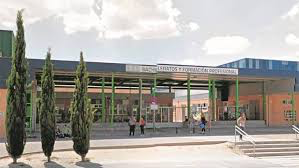 DOCENCIA COMPARTIDADOS PROFESORES DENTRO DEL AULA
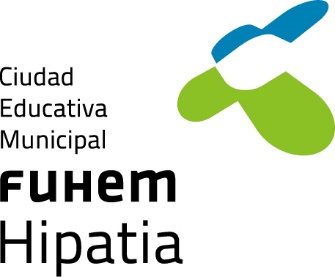 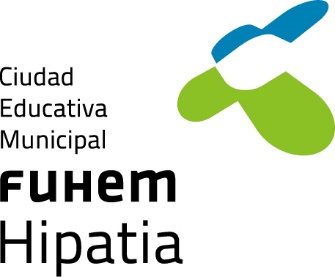 DOCENCIA COMPARTIDA. (Documento de trabajo)
Modelo en el que varios docentes trabajan de forma conjunta para atender la diversidad del alumnado.

El objetivo de este documento es ayudarnos a gestionar los recursos y crear buenas estructuras organizativas y metodológicas que dinamicen la presencia de dos profesores dentro del aula para conseguir que sea un recurso que favorezca buenas prácticas inclusivas.
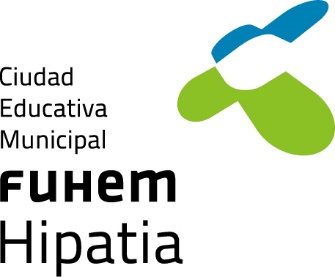 DOCENCIA COMPARTIDA
CAMBIO DE MODELO HACIA UN DISEÑO UNIVERSAL
Desarrollo de productos y entornos de fácil acceso para el mayor número de personas posible, sin la necesidad de adaptarlos o rediseñarlos de una forma especial.
Es un modelo de diseño basado en la diversidad humana, la inclusión social y la igualdad.
El diseño universal es parte esencial de la estrategia para conseguir una sociedad en la que todas las personas pueden participar.
ORIGEN
Políticas europeas de accesibilidad y del Instituto Europeo de Diseño (EIDD). 
En la Declaración de Estocolmo del EIDD (2004) se afirma que el Diseño para Todos es un planteamiento holístico e innovador, que constituye un reto ético y creativo para todos los diseñadores, empresarios, administradores y dirigentes políticos. (EIDD. Declaration de Stockholm, 2004)
https://web.archive.org/web/20130810002235/http://www.designforalleurope.org/About-EIDD/
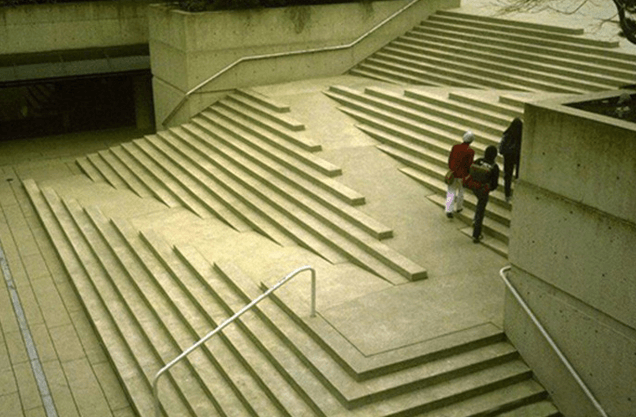 DISEÑO UNIVERSAL
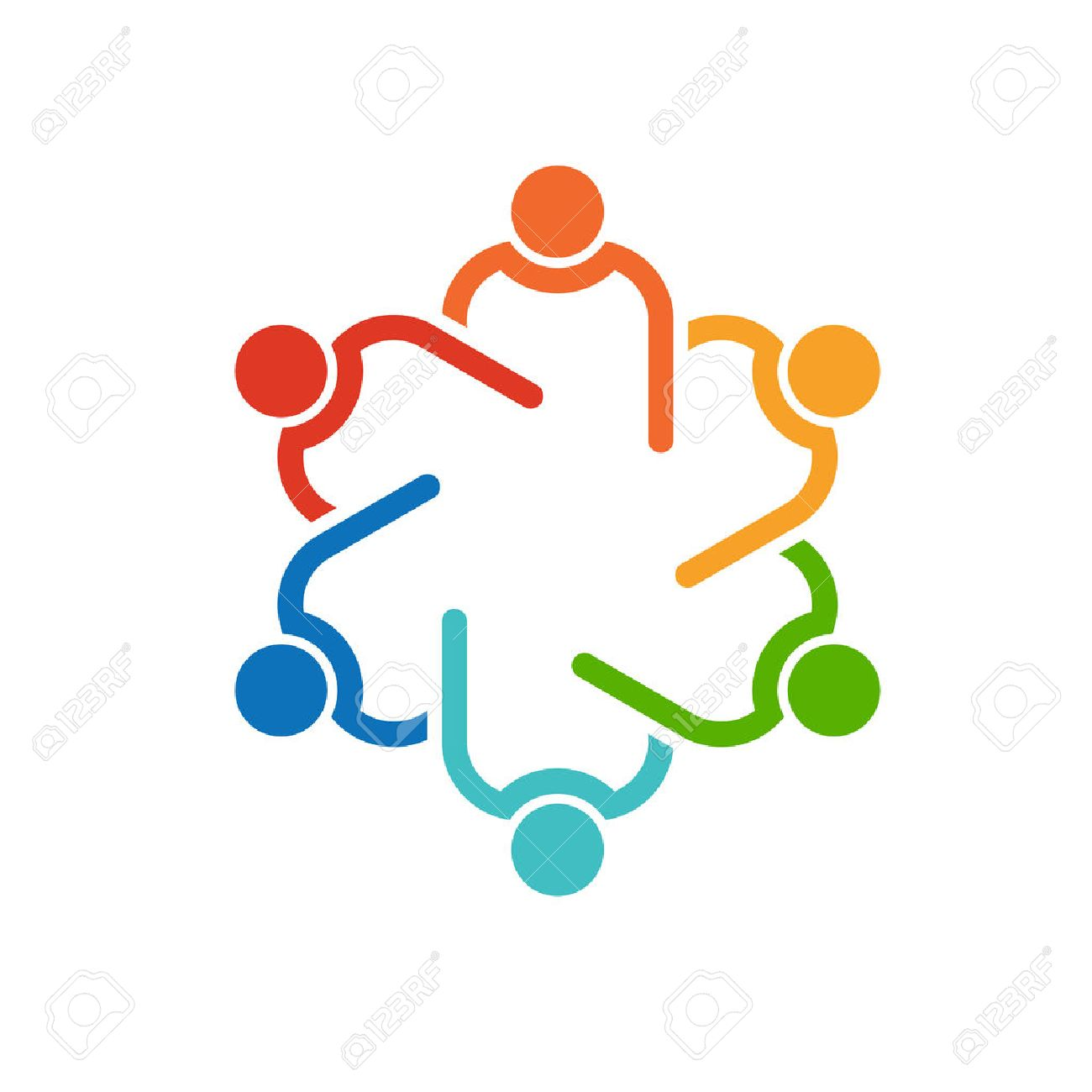 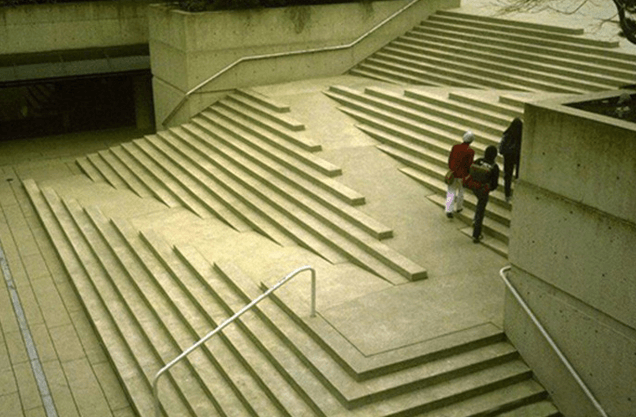 Y en el aula …¿Cómo lo podemos hacer?Ventajas e inconvenientes
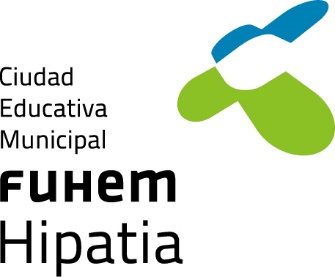 DOCENCIA COMPARTIDA
MOMENTOS

Refuerzos
Los apoyos o especialistas en AL y PT.
La incorporación de los grupos de PMAR con su grupo de referencia.
El profesorado que asume los apoyos en compensatoria.
Alumnado de Aleph-tea.
Los auxiliares de conversación.
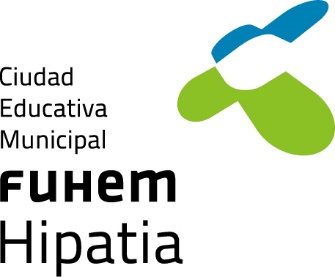 DOCENCIA COMPARTIDA
Ventajas para el alumnado

Ayuda está a disposición de todo el alumnado.
Nadie queda etiquetado.
Favorecen del aprendizaje con sus compañeros y compañeras.
Mantienen como referente al profesor del aula.
Siguen el contenido de la clase.

Y para el profesorado

Compartir y elaborar nuevos materiales o metodologías de trabajo; 
compartir la evaluación (más educativa o psicopedagógica) y el seguimiento de los alumnos.
Darse apoyo mutuo frente las dificultades favoreciendo la gestión del aula y el clima de trabajo. 
Construcción conocimiento conjunto.
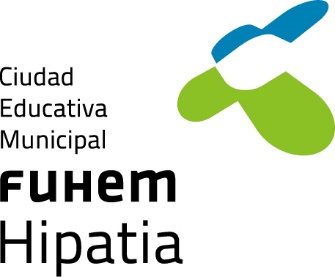 DOCENCIA COMPARTIDA
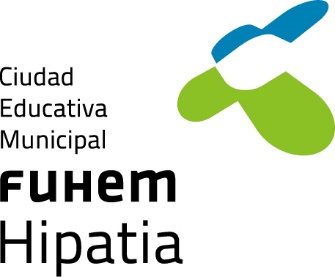 DOCENCIA COMPARTIDA. La coordinación y toma de decisiones.
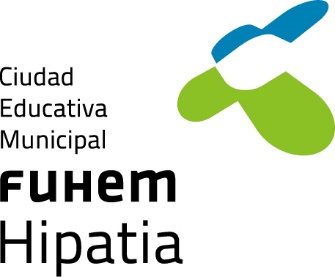 Zona  de 
explicación
DOCENCIA COMPARTIDA.
Zona  
de 
práctica
Metodologías y organizaciones del aula que favorecen la docencia compartida.

Grupos o zonas de trabajo.











EQUIPOS COOPERATIVOS
Zona  de actividad en grupo
Zona  de 
explicación
Zona de trabajo autónomo
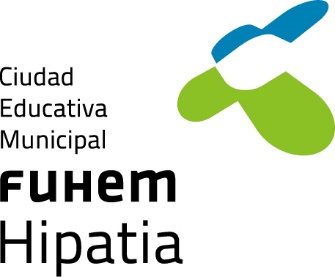 DOCENCIA COMPARTIDAEscala de valoración de la docencia compartida" Gately y Gately (2001).